Управление образования  администрации МО ГО «Сыктывкар»
МУ ДО «Центр психолого-педагогической, медицинской и социальной помощи»
Итоги  психолого-педагогического тестирования 
лиц, обучающихся в муниципальных общеобразовательных организациях в 2017-2018 учебном году
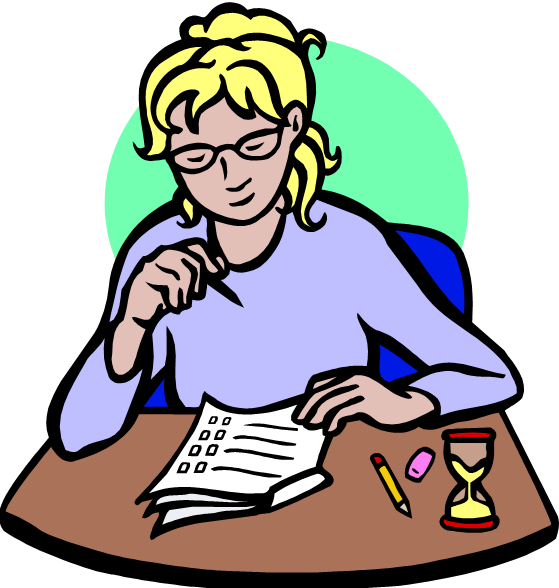 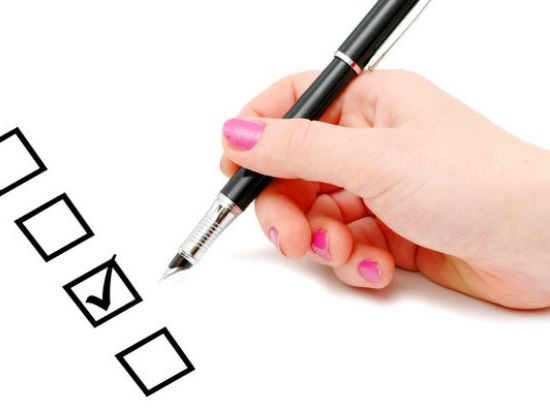 Сыктывкар 2018г.
Результаты интегральной оценки риска наркотизации
у учащихся муниципальных общеобразовательных организаций 
(в динамике за три учебных года)
ОСНОВНЫЕ ПОКАЗАТЕЛИ ПО ИТОГАМ 3 ЛЕТ
Рост количества школьников,  принявших участие в тестировании (на 4%);
Низкая степень риска наркотизации у основной доли участников тестирования (более 80%), данная тенденция сохраняется на протяжении трех лет;
Отсутствие риска наркотизации у 13% (в 2016 году у 12,6%, в 2015 году у 12,9%) учащихся общеобразовательных организаций;
Ранжирование факторов риска по выраженности среди учащихся муниципальных образовательных организаций (средний + высокий уровни риска):
I место: семейные факторы (38%);
II место: факторы, связанные с учебным заведением (29%);
III место: индивидуальные факторы (22%).
В зоне особого внимания и контроля должны находиться учащиеся: 13-14, 15-17-летнего возраста
Нормативно-правовая база
ФЗ-120 «Об основах системы профилактики безнадзорности и правонарушений несовершеннолетних»

Приказ Министерства здравоохранения Российской Федерации от 06.10.2014 года № 581н «О порядке проведения профилактических медицинских осмотров обучающихся в общеобразовательных организациях и профессиональных образовательных организациях, а также образовательных организациях высшего образования в целях раннего выявления незаконного потребления наркотических средств и психотропных веществ»
В апреле 2016 года 81 учащийся 8-11 классов МАОУ «СОШ №12» приняли участие в Акции по добровольному тестированию. 
   По итогам тестирования - учащихся, употребляющих психоактивные вещества  и наркотические средства, не выявлено.
В ноябре 2016 года :

разработан и утвержден  Порядок проведения профилактических осмотров учащихся муниципальных образовательных организаций г. Сыктывкара на наличие наркотических, психотропных веществ; 
составлен График проведения Профилактических осмотров учащихся муниципальных общеобразовательных организаций в ГБУЗ РК «КРНД» в период с 28 ноября по 15 декабря 2016 года
В 8 МОО (СОШ №27, ООШ №34, СОШ №1, СОШ №7, СОШ №16, СОШ №21, СОШ №36, СОШ №38):
с родителями и учащимися проведена информационно-разъяснительная работа с участием специалистов ГБУЗ «КРНД», МУДО «ЦППМиСП»
получены информированные согласия учащихся, родителей/законных представителей на профилактический осмотр
 
201 учащийся приняли участие в Акции по добровольному тестированию в ГБУЗ РК «КРНД»
СПАСИБО ЗА ВНИМАНИЕ!
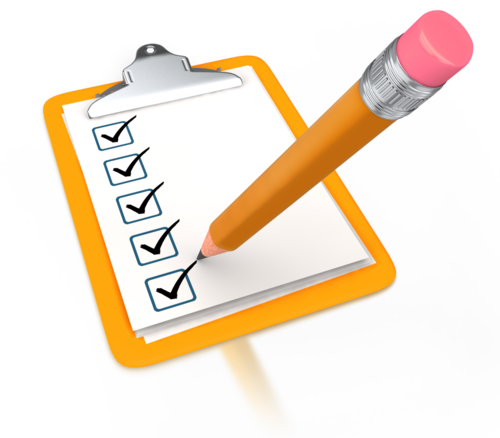